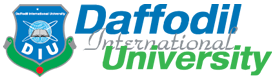 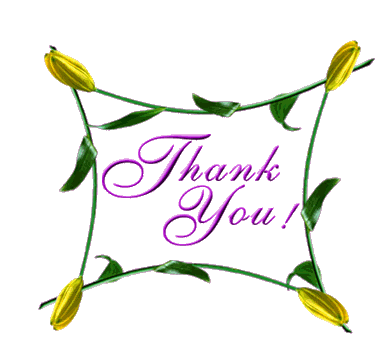 Introduction to Public Health Family HealthBakiBillahDPH, DIU
Lecture Outcome
Family Health: Functions, Determinants
Child Health
Parenting Education
Roles of family and peer group in health
Life cycle perspective in Health
Introduction
The family is the unit of service in all health care delivery.
The health of one member affects the welfare of other members in the family.
Every family is unique and it is affected by every aspect of community life.
The health service providers has to understand family ways, traditions, customs and beliefs of the family.
Family health
Family health is part of community health
is more than the sum of personal health of individual
is a unit of health care
Definition of Family
“Family is a group of biologically-related persons living together and sharing the common kitchen and purse.”

“Family is group of two or more persons related by birth, marriage, or adoption and residing together in a household” US Bureau of Census 1980
Family Tree
Family Health
The health status of the family as a unit including the impact of the health of one member of the family on the family as a unit and on individual family members; also, the impact of family organization or disorganization on the health status of its members.
“A state of positive interaction between  which enables each members of the  enjoy optimum physical, mental, social and spiritual well being”.
…………..Continued
According to Winch, (Robert F. Winch, 1963) family is defined at three levels, nuclear, extended and general. 

1. Nuclear family: a family consisting of a married couples and their children; the children can be born or adopted’’.
……….Continued
2. Extended family: ‘’ a nuclear family plus collateral kinship.’’ – Lineal is vertical extension i.e. father, grand father, mother collateral indicates relationships such as uncles, aunts, nieces, nephews etc. 
3. Joint family: a family consisting of two or more married couples staying together with children.
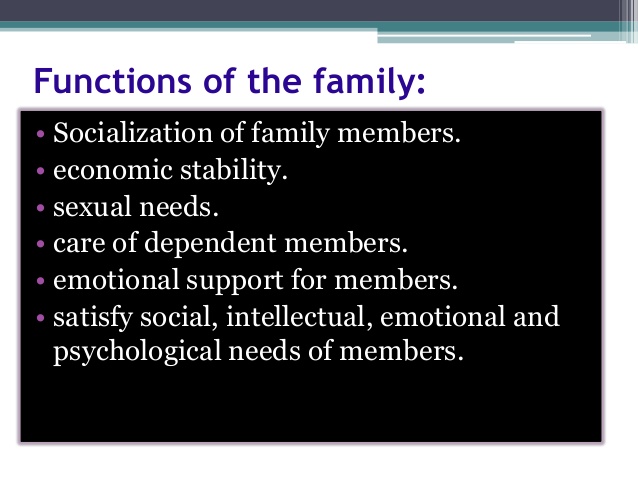 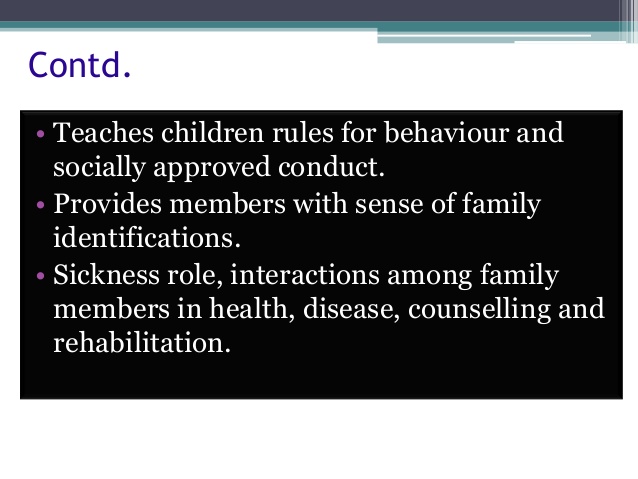 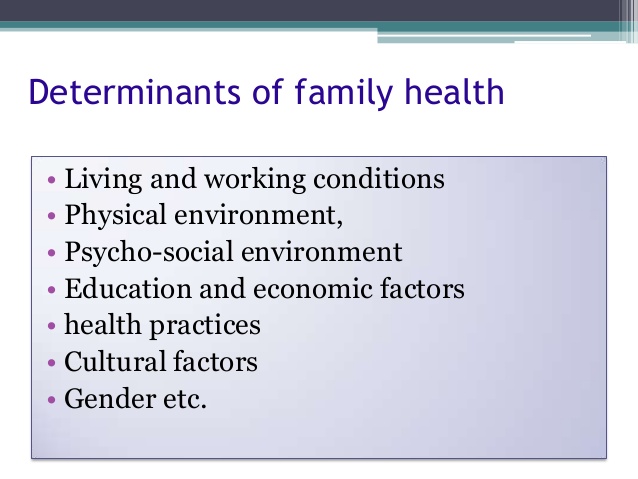 Problems faced by family:
Broken homes, drug abuse, juvenile delinquency, disability and rehabilitation, unmarried mothers, teenage pregnancy. 
Reproductive health
Safe motherhood, ANC, delivery care, PNC, Family planning, Nutritional deficiencies, LBW• STIs/RTIs/HIV/AIDS, legal abortion, infertility services,• Adolescent health
Maternal Mortality and Morbidity
Medical Factors
Anaemia of pregnancy 
Obstructed labour 
 Infections
 Hypertension
Health Delivery System Factors
Inadequate action taken by health personnel 
Lack of essential supply and trained staff. 
Lack of access to health services 
Low coverage of immunization and 
Inadequate health care facility
Reproductive Factors
Pregnancy in age under 19 and greater than 35 years
Four or more pregnancies
Practice of early marriage
High fertility
HIV/AIDS/STI’s
Unwanted pregnancy e.g. unsafe or induced abortion
Socio-economic Factors
♦ Poverty,
♦ Malnutrition,
♦ Low level of female education
♦ Law status of women
♦ Practices of early marriage
♦ Poor environmental sanitation and personal hygiene,
Harmful Traditional Practices
Practices of early marriage
 Inappropriate timing of pregnancy
Short pregnancy interval (less than two years)
 Female Genital Mutilation
Maternal health services
Components of Maternal Health Services
Preconception care
Prenatal care (Antenatal care)
Delivery care
Care for the newborn
Postnatal care
Benefits Of Family Planning Services
……..For the Family
F ood is available for the whole family; all can get enough food based on their income 
A naemia: the need for iron is supplied with some FP methods 
M aternal Mortality: decreased 
I nfertility: couples can have infertility service 
: because of 2-3 years spacing betL ow birth weightween births birth weight improves 
Y oung children and infants competition for food and cloths minimized
H appier sexual relationships: no fear of unwanted and untimed pregnancy
E ducational opportunity for all children in the family
A bortion: problem of induced or illegal abortion decreased
L actation continues: there are methods that do not interfere with lactation
T eenage pregnancy decreases, for they can use the methods
H ealth screening test: pap smear done to screen malignancy
b) For the health of the mother
• Mother’s body needs at least 2 years or more to get back to full strength after the birth of a baby. 
• By reducing undesired family size the need for health care and education of a family is achieved
c) For the health of the children
♦ Increase birth weight, 
♦ Children will get adequate care and affection, 
♦ Children can be breast feed longer and receive proper amount of nutrients, vitamins and minerals, 
♦ Helps children to receive educational opportunities
d) Benefits for national welfare
♦ Better rearing of children by devoting more time to each child 
♦ Prevents excessive population growth, 
♦ Promotes and speeds up national development, and helps women to participate in development.
Child health
Child Bearing, Rearing 
Child Health Services: Nutrition, Immunization, Growth Monitoring 
Social Problems of Children
Child Abuse 
Abandoned or Street Children 
Child Labor 
Juvenile Delinquency
Juvenile Delinquency
Juvenile delinquency is the participation by a minor child, usually between the ages of 10 and 17, in illegal behavior or activities. 
Criminal delinquency offenses include, for example, 
    homicide, robbery, assault and theft. 
The term juvenile crime is used synonymously with criminal delinquency.
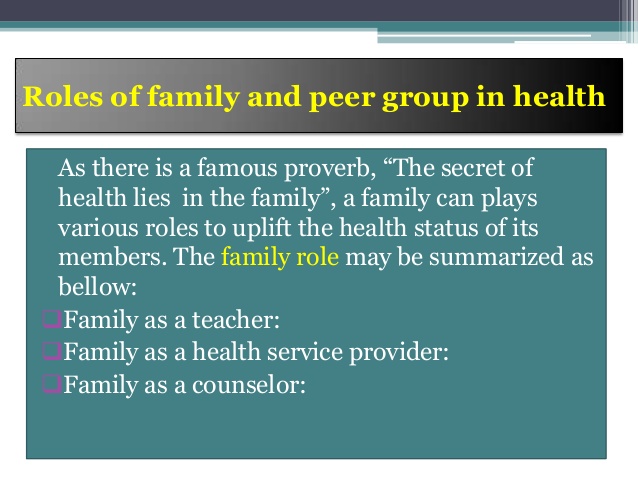 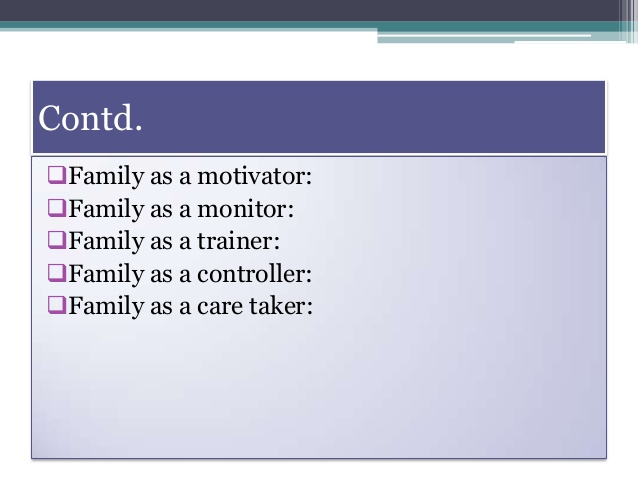 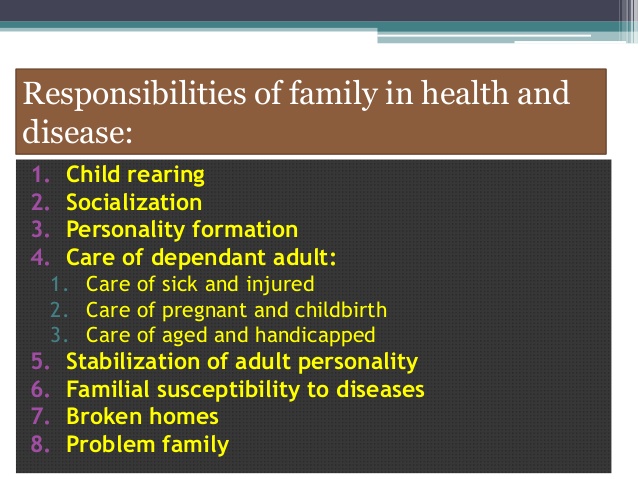 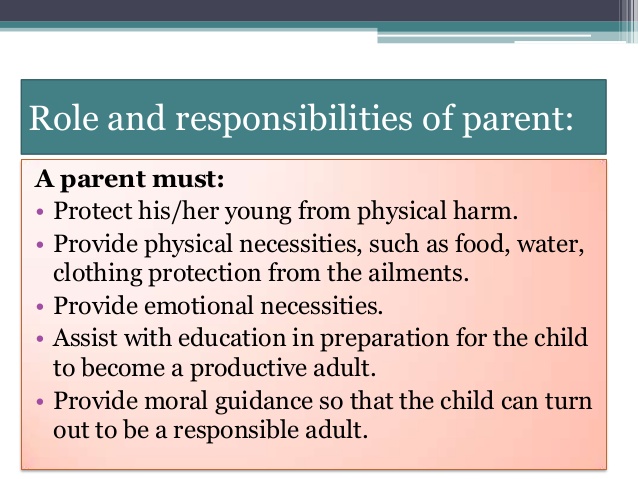 Parenting education
A parent education program is a course that can be followed to correct and improve a persons parenting skills, such courses may be general, covering the most common issues parents may encounter, or specific, for infants, children and teenagers.
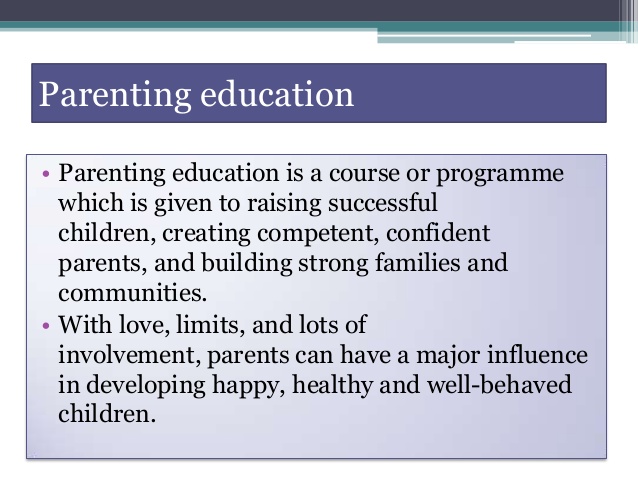 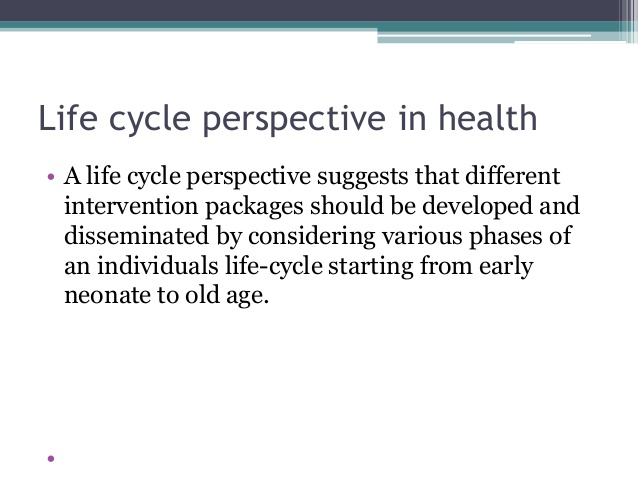 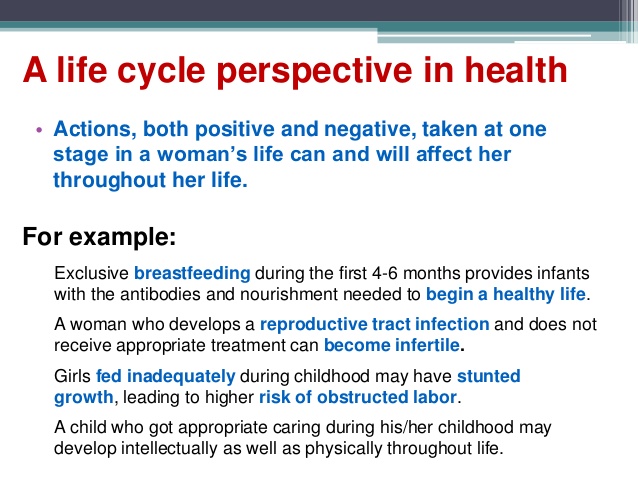 Family Health History
…..Continued
Family health history is a record of the diseases and health conditions in your family. 
family members share genes. 
may also have behaviors in common, such as exercise habits and what they like to eat. 
may live in the same area and come into contact with similar things in the environment. 
Family history includes all of these factors, any of which can affect your health.
How can I use my family health history to improve my health?
You can’t change your genes, but you can change unhealthy behaviors, such as smoking, not exercising or being active, and poor eating habits. If you have a family health history of disease, you may have the most to gain from lifestyle changes and screening tests.
….Continued
In many cases, healthy living habits can reduce your risk for diseases that run in your family. Screening tests, such as blood sugar testing, mammograms, and colorectal cancer screening, help find early signs of disease. Finding disease early can often mean better health in the long run.
Positive Parenting
Questions ?
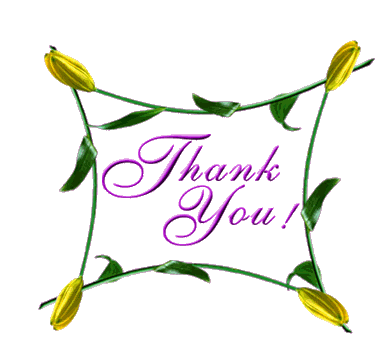